Isotope: Transactional Isolation for Block Storage
Ji-Yong Shin 
Cornell University

In collaboration with 
Mahesh Balakrishnan (Yale), Tudor Marian (Google), and 
Hakim Weatherspoon (Cornell)
FAST 2016
Multicore and Concurrency
Concurrent access to storage is the norm






For safe data access, concurrency control is a must
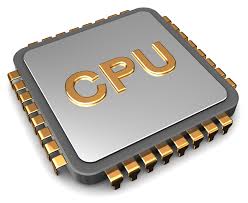 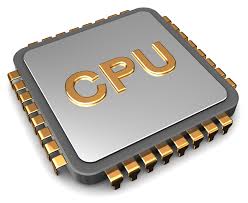 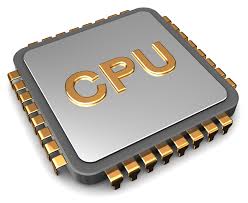 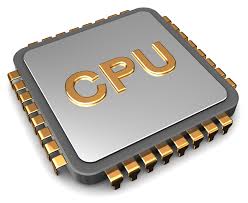 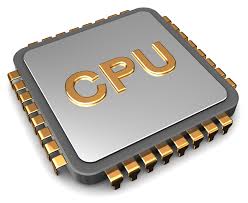 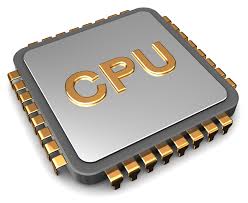 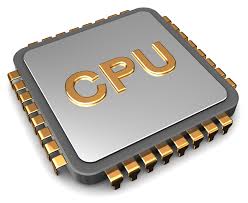 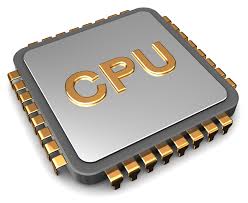 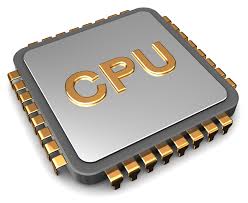 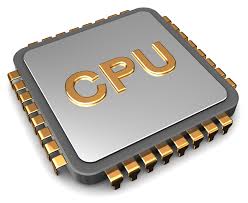 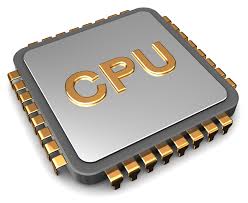 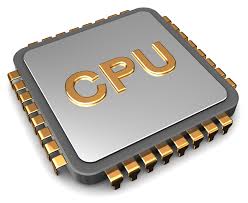 2
Concurrency Control in Storage Stacks
Most modern apps supportconcurrency control
App-specific implementation 
Typically, locking
Applications
Key-Value Store
Filesystem / DB
Concurrency Control 
(+ Atomicity/Durability) Is Difficult
Block I/O
Device Driver
H/W Device
Transactional Block Store (Isolation + Atomicity + Durability)
3
Why Transactional Block Store?
TX
TX
Simpler applications 
One common implementation for isolation (and atomicity/durability)
 
TX APIs decouple policy/mechanism

TX over application-level constructs (e.g. file, directories, key-value pairs)

TX across different applications(e.g. read from file and write to KV store)
Applications
TX
Key-Value Store
TX
Impl. a
Impl. b
Filesystem / DB
Block I/O
TX
TX APIs
Device Driver
H/W Device
4
End-To-End Argument?
Application specific functions should be in end-hosts 
Transactional isolation is general
Pushed down function should not
incur unnecessary overheads
Isolation can be implemented efficiently
Applications
Key-Value Store
Filesystem / DB
Block I/O
TX
Device Driver
H/W Device
TX using optimistic concurrency control yields low overhead
Many block-level functions, e.g. atomicity, block layer indirection, are already implemented
5
How do we design a transactional block store?
Isotope

Is a transactional block store useful?
IsoBT, IsoHT, IsoFS, and ImgStore
Rest of the Talk
Isotope
Overview
Design and APIs
Applications

Performance Evaluation

Conclusion
7
Isotope
The first block store to support TX isolation
MARS and TxFlash only supported TX atomicity

Multi-version optimistic concurrency control
Keeps multiple versions of block data
Speculatively executes TX until commit time

One of two semantics supported
Strict serializability
Snapshot isolation

Simple APIs
BeginTX/EndTX/AbortTX and more
8
Isotope Design
BeginTX();
foo=Read(0);
Write(1,boo);
Write(3,baz);
EndTX();
Application
Virtual (Logical) 
Address Space
0
2
…
1
3
Isotope
TX Contexts
Temporary 
Multi-version 
Index
V52: L1
V53: L3
0
1
2
3
4
5
…
V54: L2
Thread Id: ?
Begin Time: ?
End Time: ?
Write ?
V55:L5
Timestamp 
Counter: T53
Timestamp 
Counter: T55
Thread Id: ?
Begin Time: ?
End Time: ?
Write ?
Thread Id: ?
Begin Time: ?
End Time: ?
Write ?
V55:L4
Thread Id: 1
BeginTime: T53
End Time: ?
Version:Linear Addr
N
Write 1
Write 3
4
5
Physical data in a Log (linear address space)
Write Buffer
Tx Decision Engine
T54
T53
T52
Thread Id: 0
Begin Time: T53
End Time: T54
Write 0
Thread Id: 2
Begin Time: T50
End Time: T53
Write 1
Thread Id: 1
BeginTime: T50
End Time: T52
Write 0
Thread Id: 1
Start Time: 50
End Time: 51
Write 3
Queued context (sorted by end time)
9
Yes.
Deciding Transactions
Strict serializability based
Checks for read/write conflicts
BeginTX(); // @ T53
foo=Read(33);
Write(25, bar);
Write(33, baz);
EndTX();   // @ T55
Conflict Window
Begin Time
End Time
TX Decision Engine
T55
T54
T53
T53
T52
…
R 33
W 25
W 33
W40
W 33
W 88
W 22
W 17
W 33
…




Commit 
Abort     
Conflict
Queued contexts (sorted by end time)
10
Isotope Challenges and Additional APIs
0
1
2
…
Application must be stateless (no caches)
PleaseCache(): caches a data block in internal memory cache

Mismatching data access granularity (application vs block)
MarkAccessed(): indicates subblock level data access
False Conflict
TX A
Write (0, foo); // modified 1st bit
TX B
Write (0, bar); // modified last bit
Filesystem 
metadata block
11
Yes.
Implementation
Built as device mapper in Linux kernel
Logical block device similar to software RAID or LVM
Can run on any block device (Disk, SSD, etc.)

Log implemented based on Gecko
Chain logging design(Logs to multiple drives in round robin)

APIs supported using IOCTL calls
BeginTX/EndTX/AbortTX
MarkAccessed/PleaseCache
ReleaseTX/TakeoverTX
12
Isotope Applications
IsoBT
IsoHT
IsoFS
Isotope
Device Driver
IsoBT and IsoHT
C++ library key-value stores
Based on persistent B-tree and hashtable
ACID Put, Get, Delete, etc.
IsoFS
FUSE based transactional filesystem
Executes arbitrary filesystem ops (read, write, rename, etc.) ACID’ly
PleaseCache to handle metadata
H/W Device
13
Example: Get()
Ease of Programming
BeginTX();
If(!ReadMetadata(…)) {
        AbortTX();
        return failure;
}
ReadData(…);
EndTX();
Lock();
If(!ReadMetadata(…)) {
        Unlock();
        return failure;
}
ReadData(…);
Unlock();
Lines of code




Simple replacement of locks to BeginTX/EndTX/AbortTX
Only few lines of code to add optimizations
Very easy to build transactional applications 
using Isotope APIs
14
Composing Applications
ImgStore
IsoBT
IsoHT
Isotope
ImgStore 
Transactional storage with two subsystems
IsoBT for metadata and IsoHT for images

Case
Library
Device Driver
H/W Device
1 process with threads
ImgStore Library Model
ImgStore Library Model
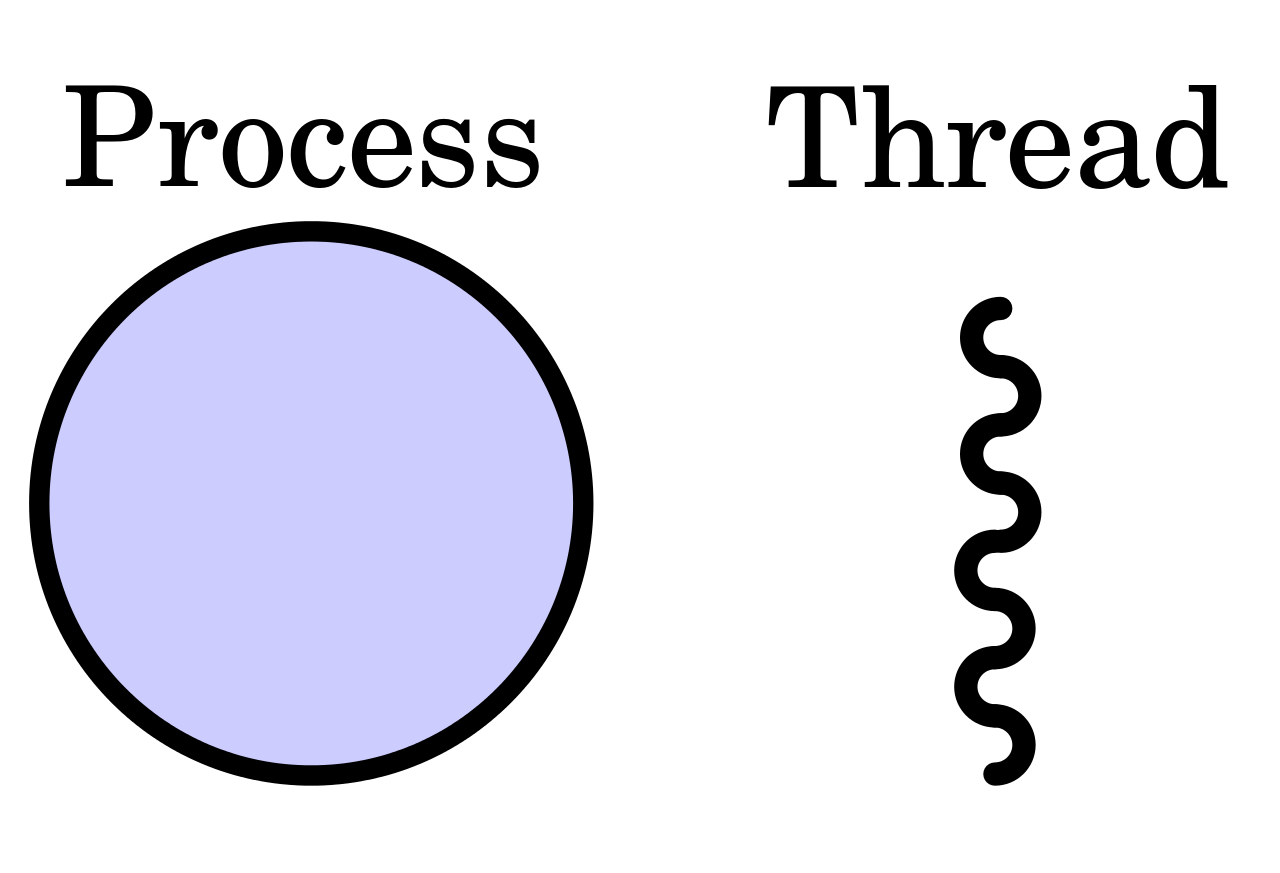 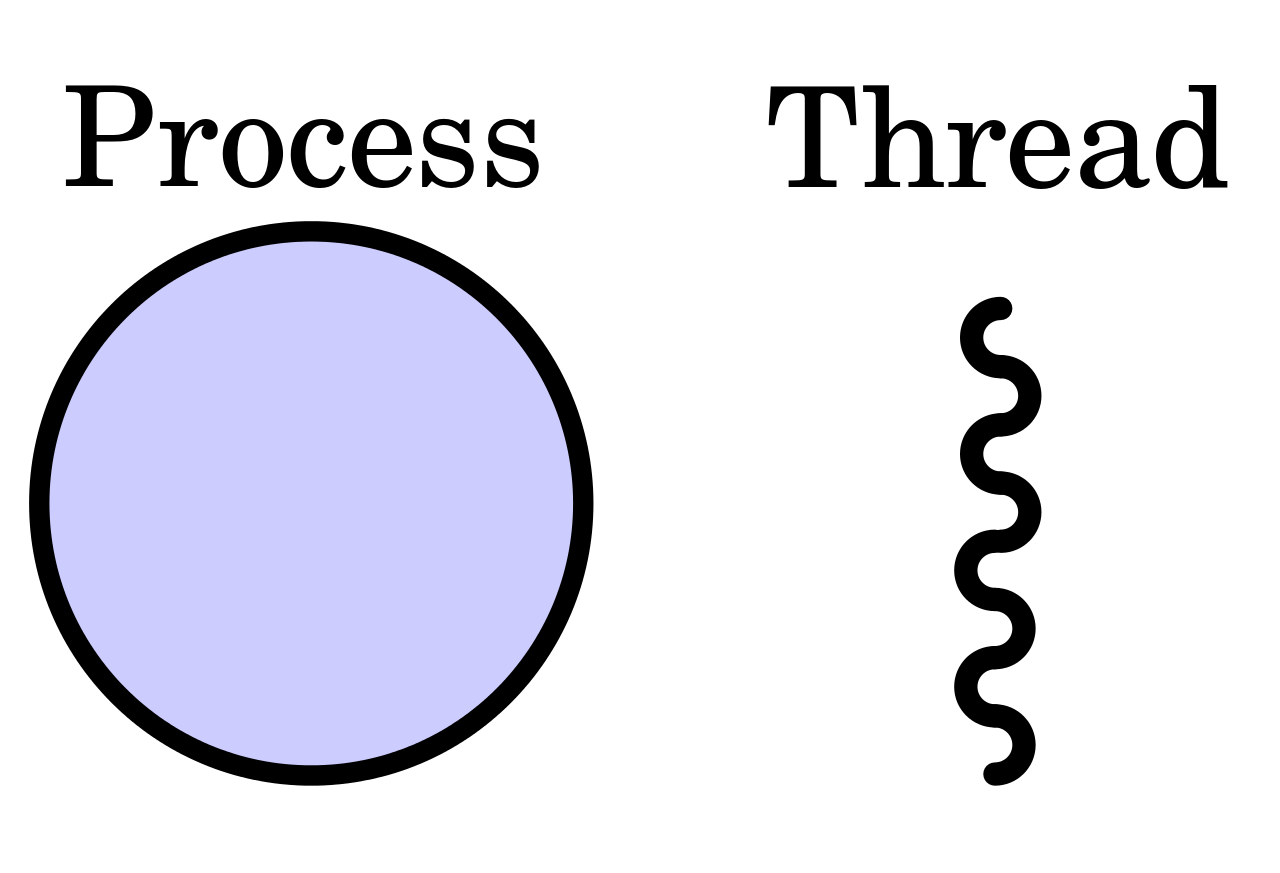 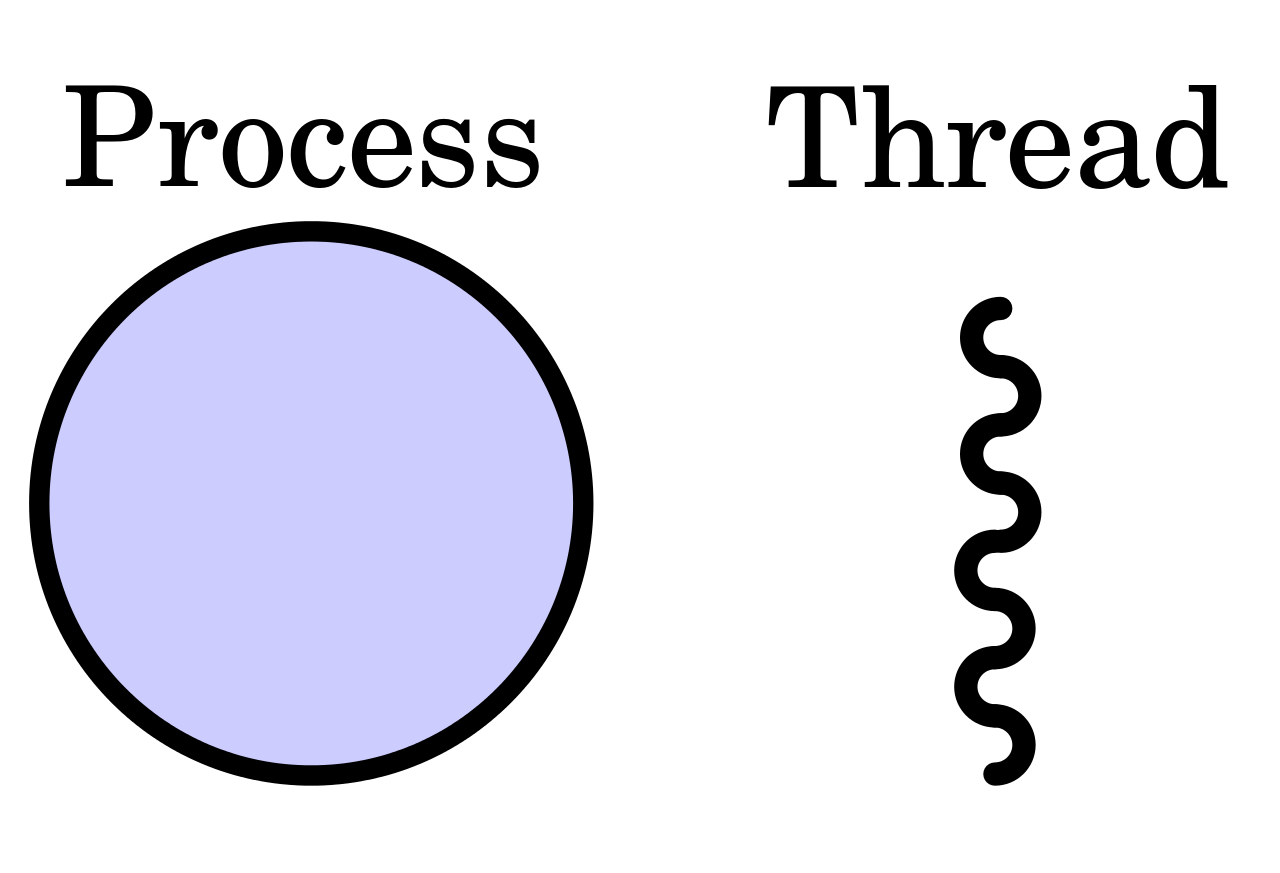 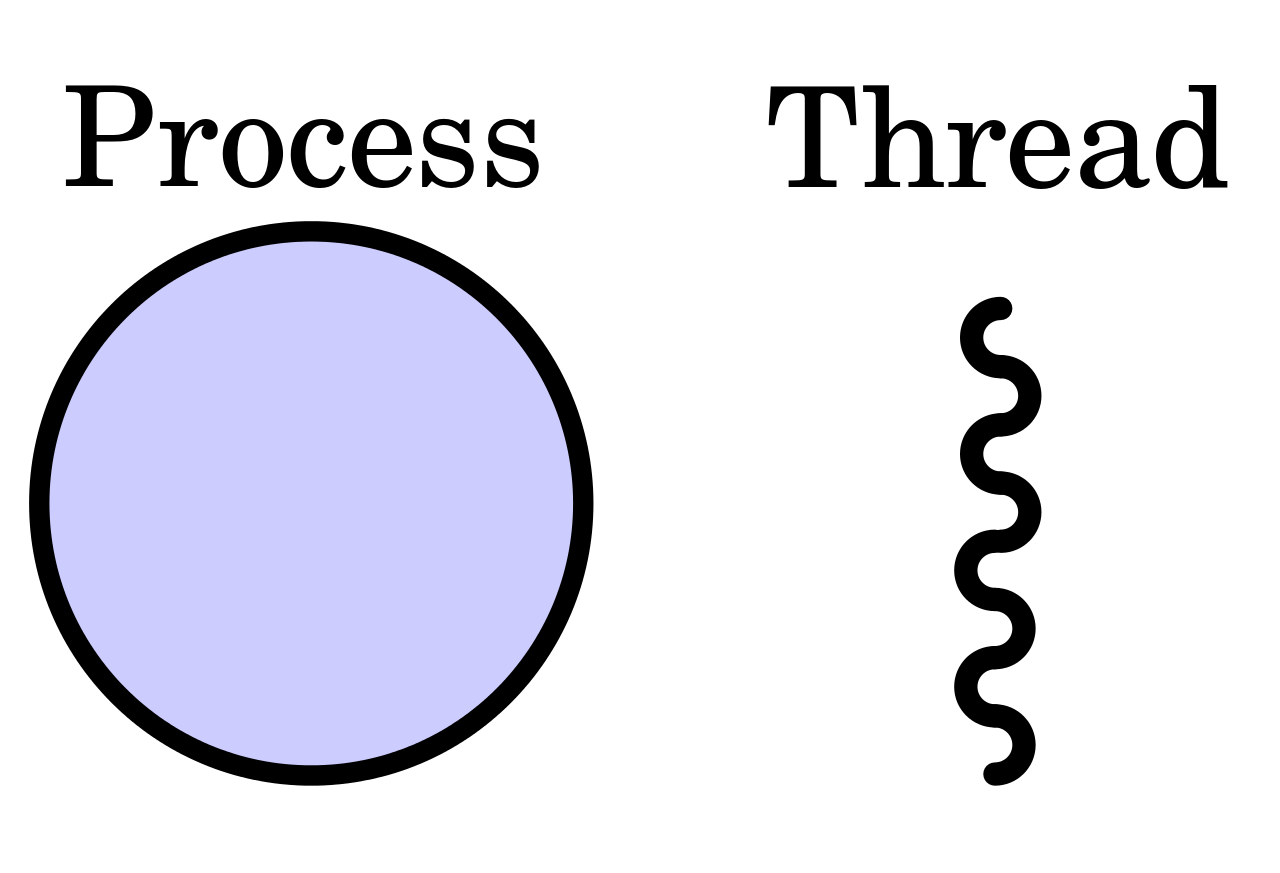 BeginTX
BeginTX
BeginTX
BeginTX
IsoBT
IsoBT
IsoBT
IsoBT
IsoHT
IsoHT
IsoHT
IsoHT
EndTX
EndTX
EndTX
EndTX
15
Composing Applications
ImgStore
IsoBT
IsoHT
Isotope
ImgStore
Transactional storage with two subsystems
IsoBT for metadata and IsoHT for images

Case
Library
Process
Device Driver
H/W Device
Continues on a transaction given the handle
Returns a transaction handle
2 processes with threads
ImgStore Process Model
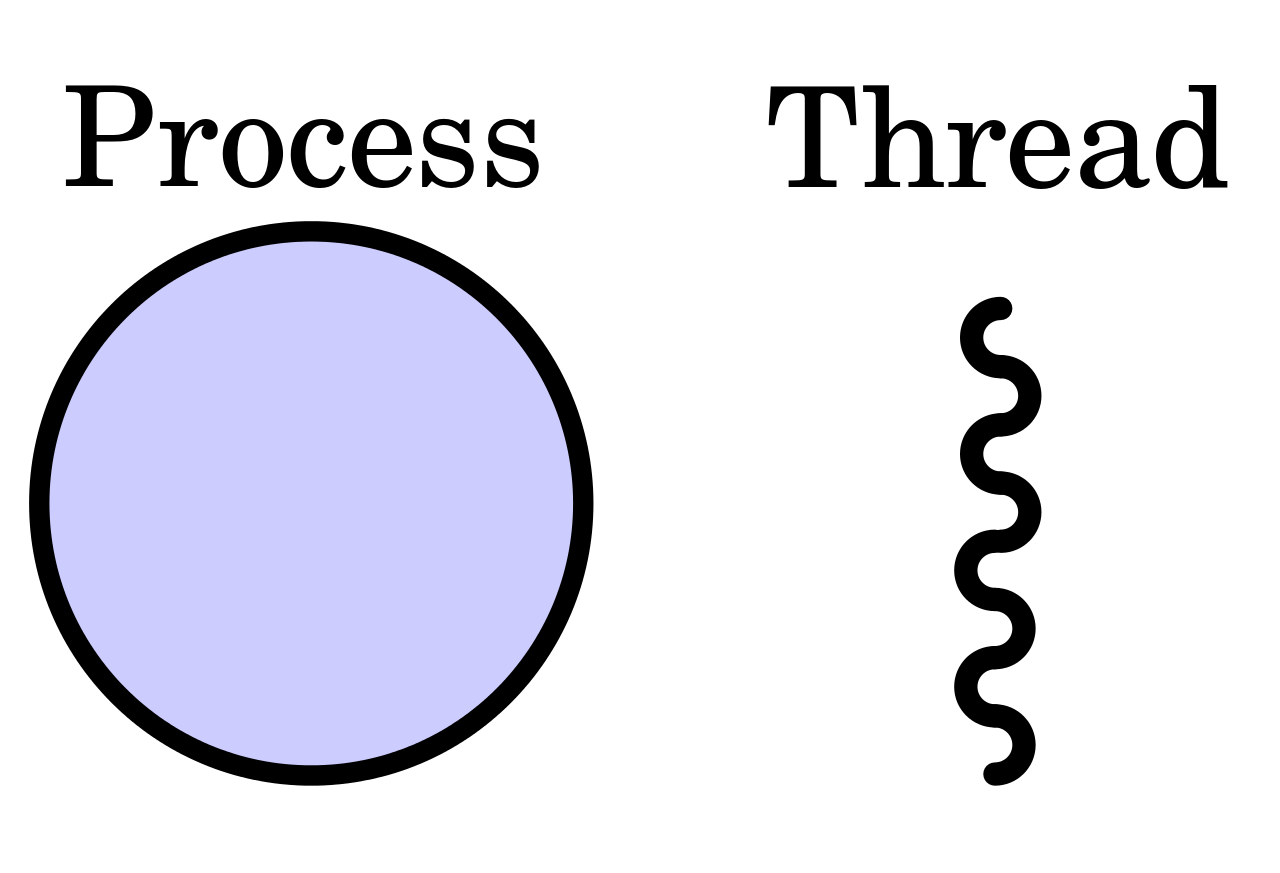 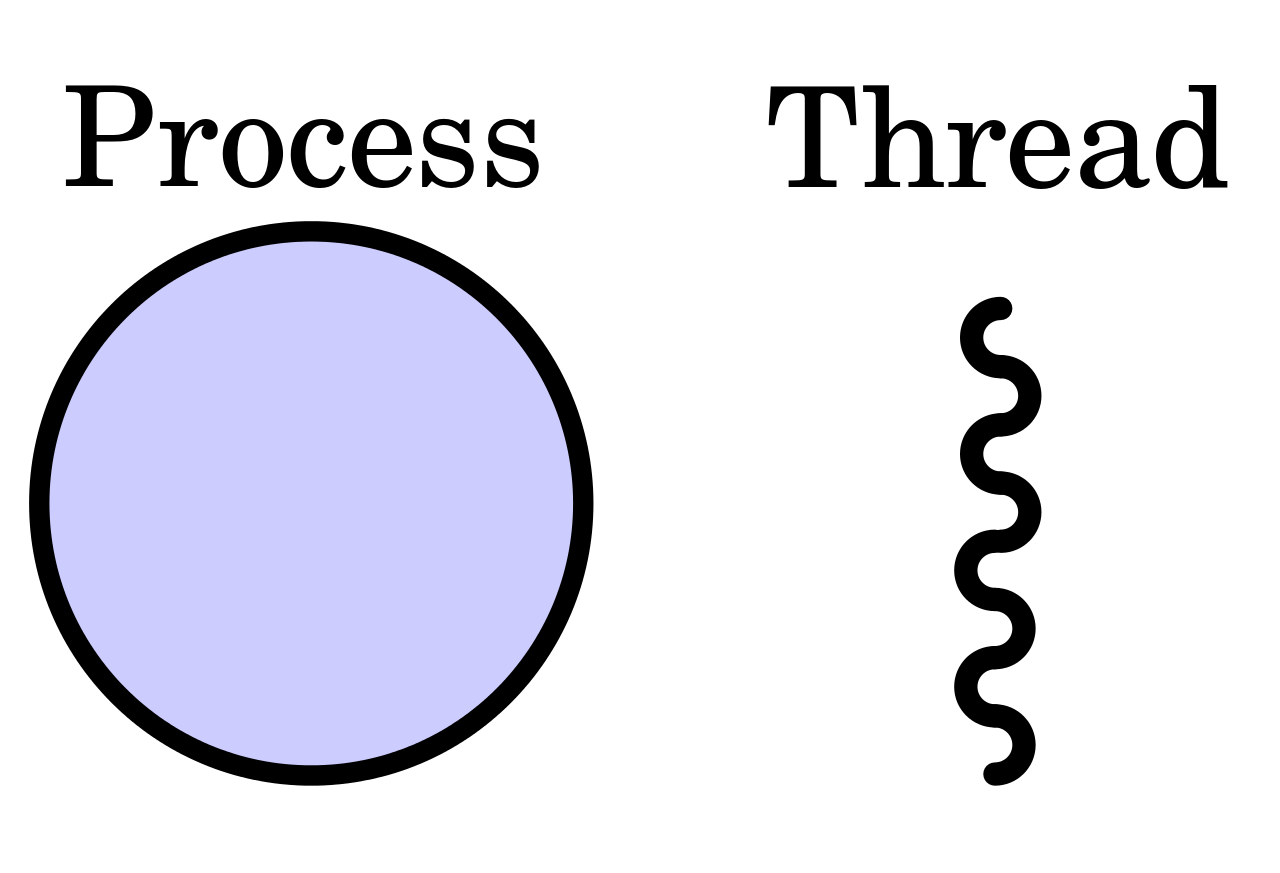 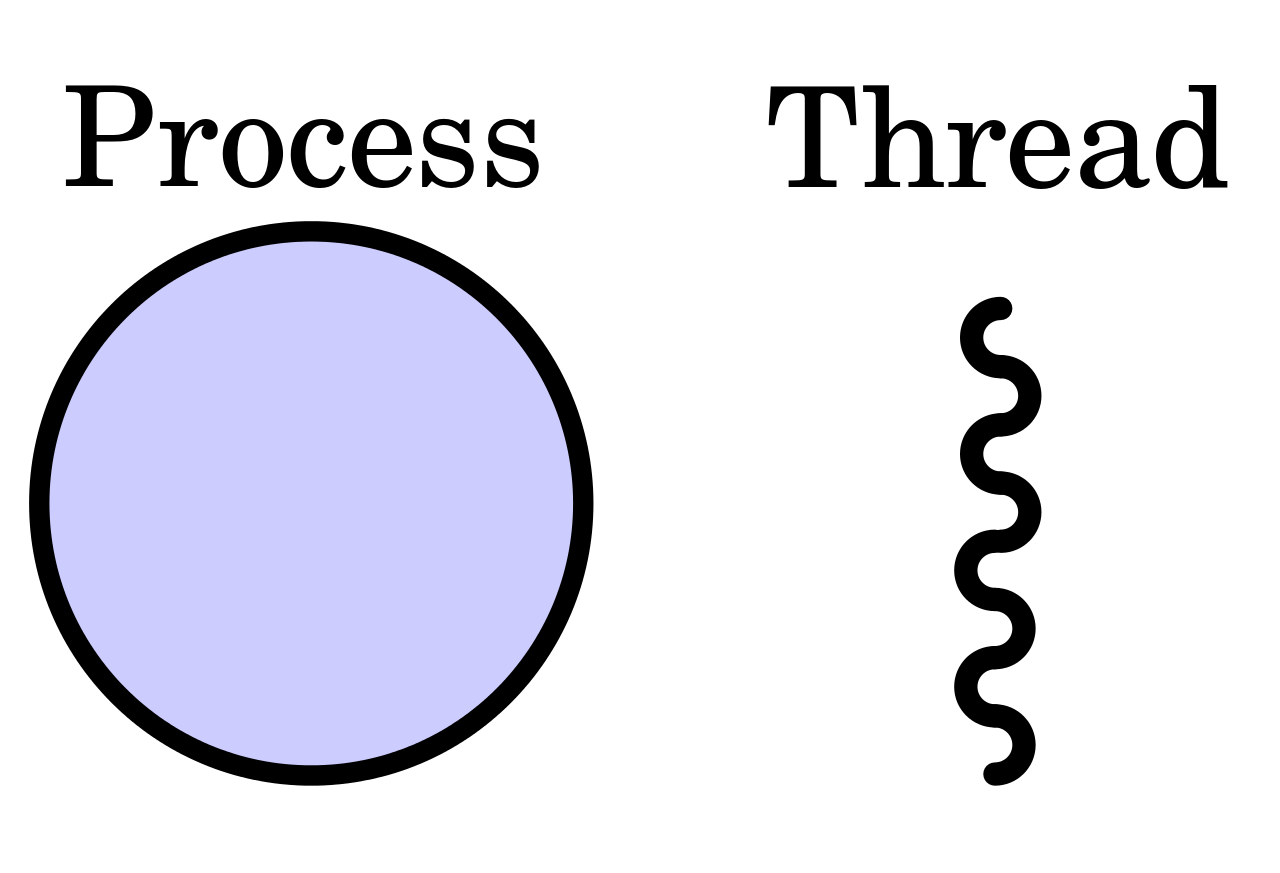 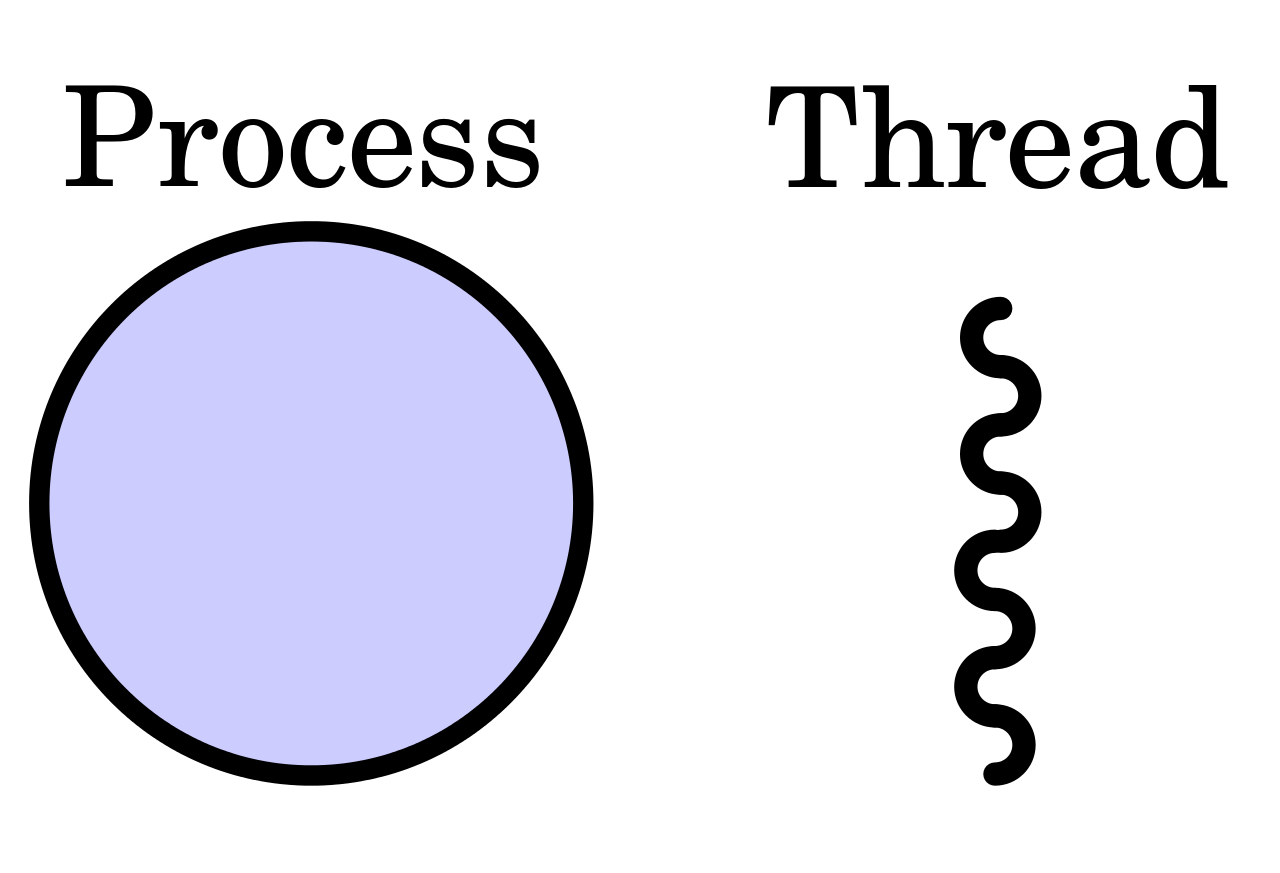 TakeoverTX
TakeoverTX
BeginTX
BeginTX
IsoHT
IsoHT
IsoBT
IsoBT
EndTX
ReleaseTX
ReleaseTX
EndTX
Thread Id: X
TX Handles through IPC
16
Composing Applications
ImgStore
IsoBT
IsoHT
Isotope
ImgStore
Transactional storage with two subsystems
IsoBT for metadata and IsoHT for images

Case
Library
Process
Thread pools
Device Driver
H/W Device
1 process with 2 different thread pools
ImgStore Thread Pool Model
ImgStore Thread Pool Model
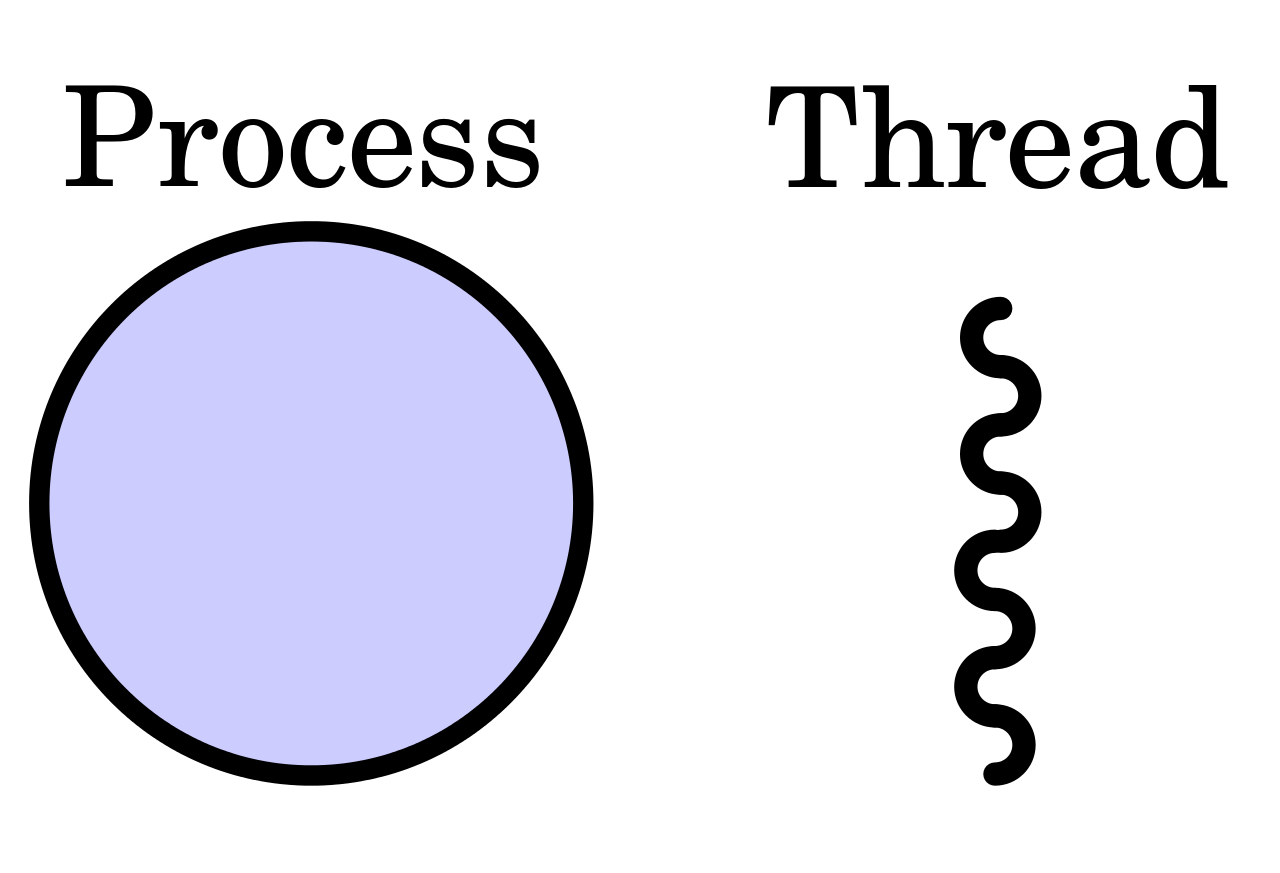 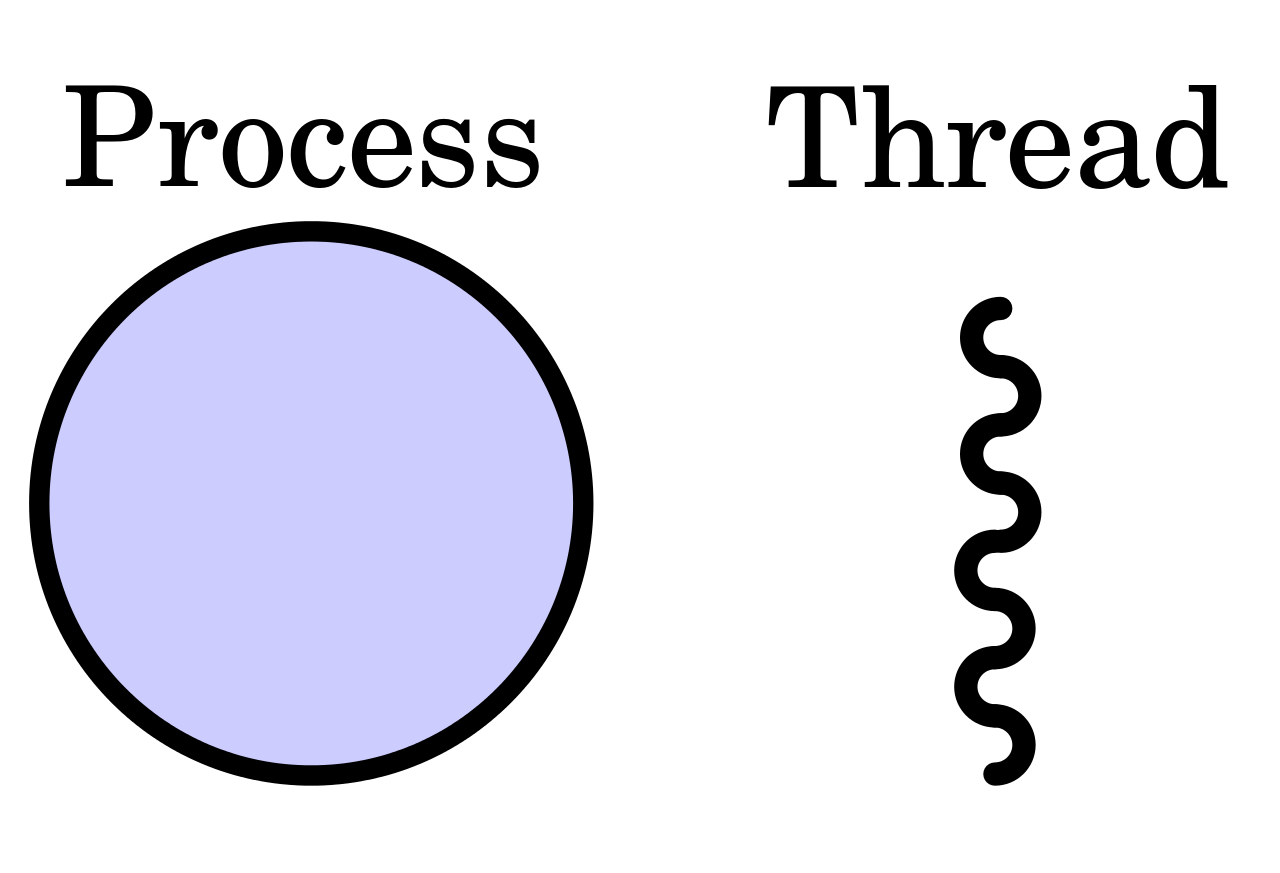 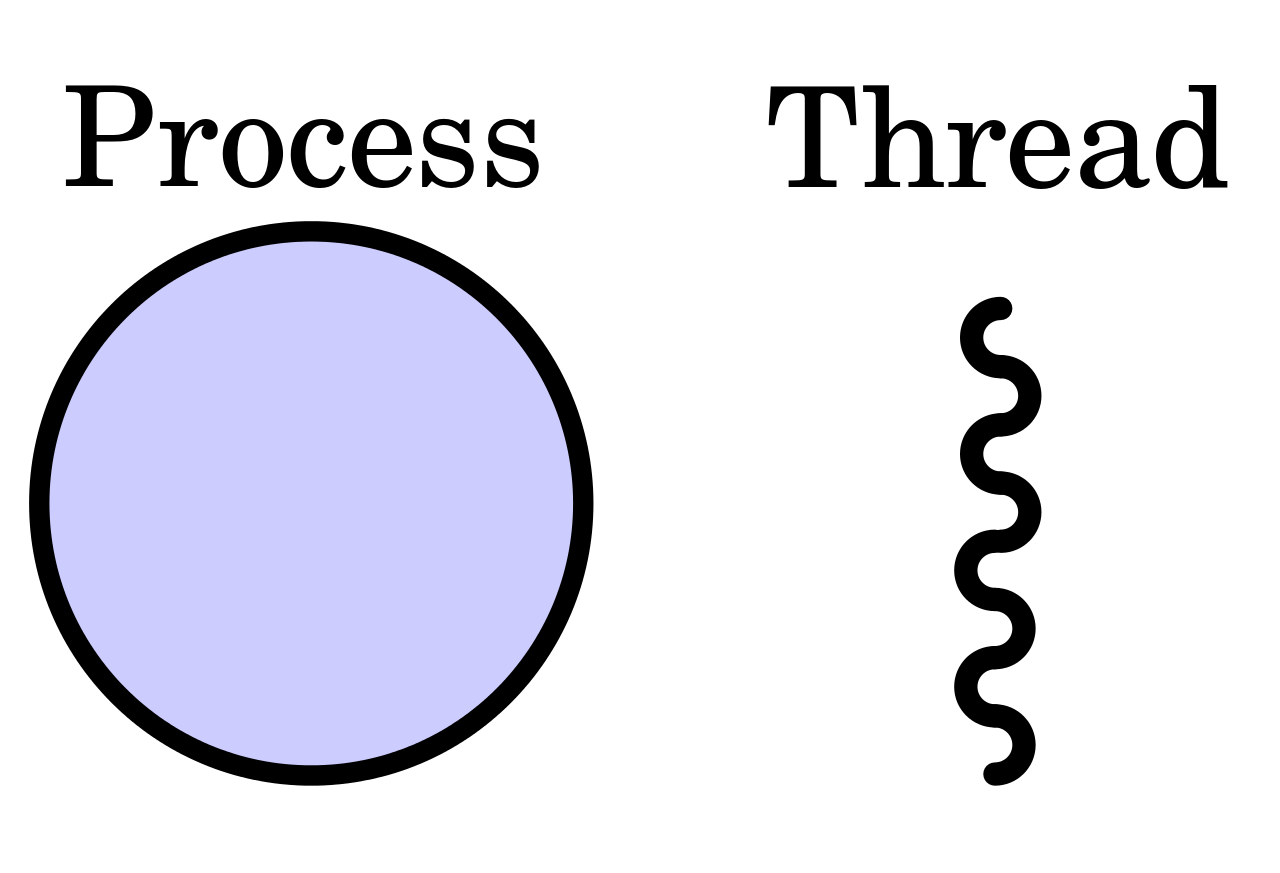 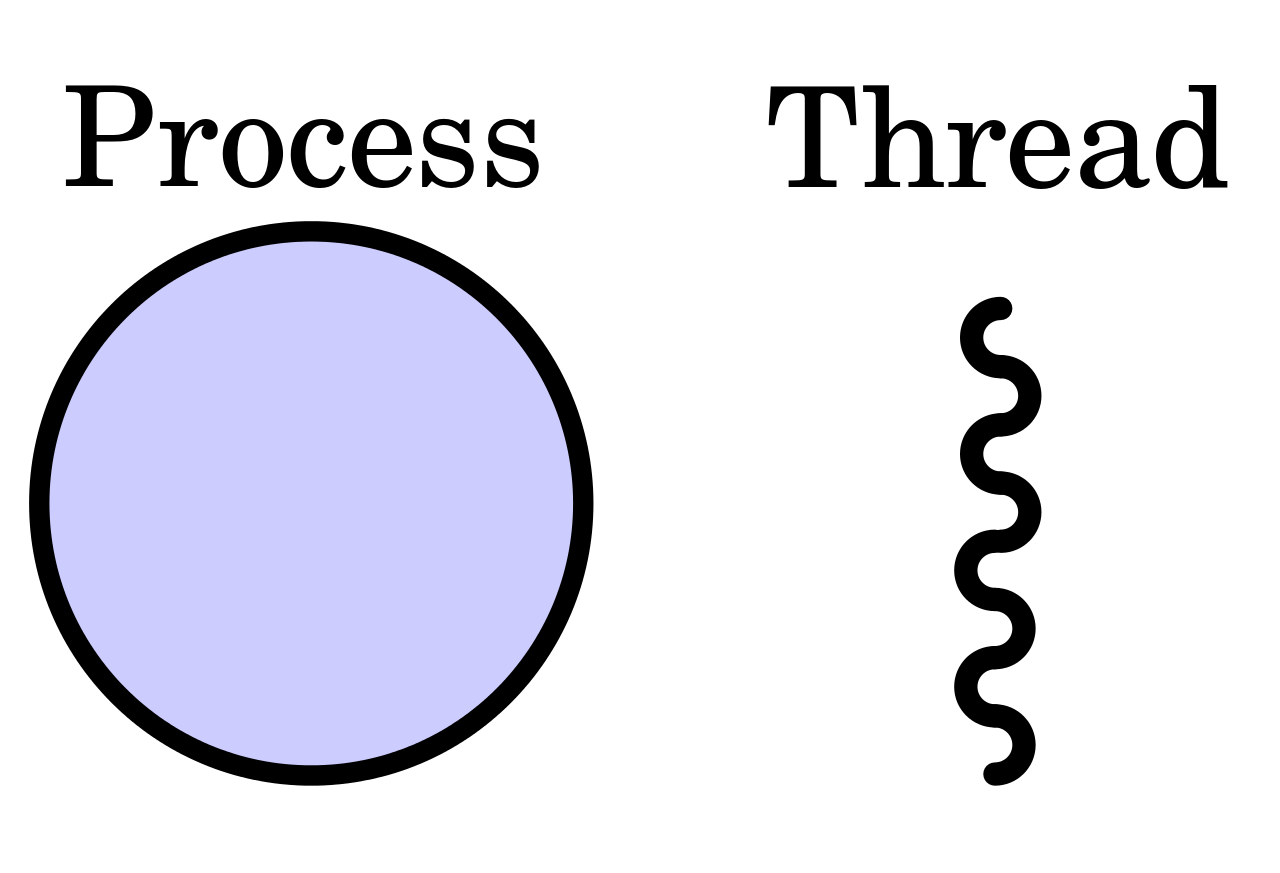 TakeoverTX
TakeoverTX
BeginTX
BeginTX
IsoHT
IsoHT
IsoBT
IsoBT
EndTX
ReleaseTX
ReleaseTX
EndTX
1. ImgStore was only 150 LoC
2. Easy to build large apps whose TX cross boundaries
17
Performance Evaluation
Micro benchmark
Base performance of Isotope?

Key-value stores
Performance of applications built over Isotope?

Filesystems
Performance of new and existing filesystems?

ImgStore Composition
Performance under different composition?
18
Micro Benchmark (Base Performance of Isotope)
Random 3-4KB-reads-3-4KB-writes TX’es from 64 threads
Increasing address space (decreasing Tx conflicts)
Ran on 3-SSD chain
Aborts are cheap
Subblock TX mechanism has negligible overhead
19
Key-Value Stores
LevelDB: on RAID0 volume, Sync/Async mode
Increasing number of threads on 2 SSDs
8KB data using YCSB workload-a
Isotope-based applications perform comparable to existing applications and guarantee strong semantics
20
Filesystems
Ext2 and Ext3 on top of Isotope on SSDs
Logging benefit
All I/Os as singleton transactions
IOZone benchmark write/rewrite phase with 8 threads
IsoFS performs comparable to ext2/3
ext2/3 saturates SSD with no slowdown
21
ImgStore Compositions
Different compositions of ImgStore
YCSB Workload-a
16KB image to/from IsoHT and metadata to/from IsoBT in a TX
Small ReleaseTX/TakeoverTX overhead (lib vs thread)
Cross process overhead comes from IPC
22
Conclusion
First block storage with TX isolation
Simple API: BeginTX, EndTX, AbortTX
Low overhead design(nearly free abort and MVCC)
Optimizations for fine grained TX and caching

Facilitates TX application design
1K LoC transactional KV-stores and filesystem
Easy support for composition of TX applications

Right time to consider pushing Isolation down the I/O stack
23
Thank youQuestions?
24